PROGRAMA DE CÁTEDRA 2024PSICOLOGÍA SOCIAL
Equipo docente

Titular	Esp. Lic. Yanina Alarcón
Adjunta	Lic. Fiorella Giorgi
ASPECTOS FORMALES
Ubicación en el Plan		2° año

Cursado 				Anual

Materias correlativas	Introducción a la 
para rendir			Psicología y Sociología
OBJETIVOS
Abordar la complejidad del contexto social, histórico, político, cultural e intersubjetivo en el que se desarrolla el sujeto desde un enfoque holístico.

Desarrollar una mirada crítica, reflexiva y comprometida con las problemáticas contemporáneas, que considere los aportes de otros saberes disciplinarios y de las comunidades al campo de estudio de la Psicología Social.
CONTENIDOS
CONDICIONES PARA ALCANZAR LA REGULARIDAD Y APROBACIÓN
PORCENTAJE DE ASISTENCIA: las exigencias en este punto corresponden a las consideradas en el régimen de la carrera.

Condiciones para la regularidad: aprobación con 6 [seis] de DOS PARCIALES Y DOS TRABAJOS PRÁCTICOS.

Los EXÁMENES PARCIALES son escritos, con preguntas de desarrollo y de articulación de los contenidos brindados.

Los TRABAJOS PRÁCTICOS consistirán en una articulación teórico-práctica de los contenidos de algunas unidades temáticas; se evaluará la apropiación de las nociones trabajadas, la creatividad en el desarrollo de las consignas y el cumplimiento de las pautas de presentación.

EXAMEN FINAL escrito u oral, combinando diferentes modalidades: preguntas de contenido, análisis y transferencia de contenidos.
FECHAS IMPORTANTES
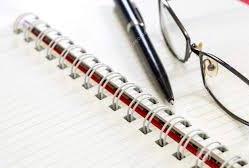 COMUNICACIÓN
Aula Virtual
Psicología Social – Santa Fe 2023
Clave: d9qcb9

E-MAIL
psocial.ucsf@hotmail.com
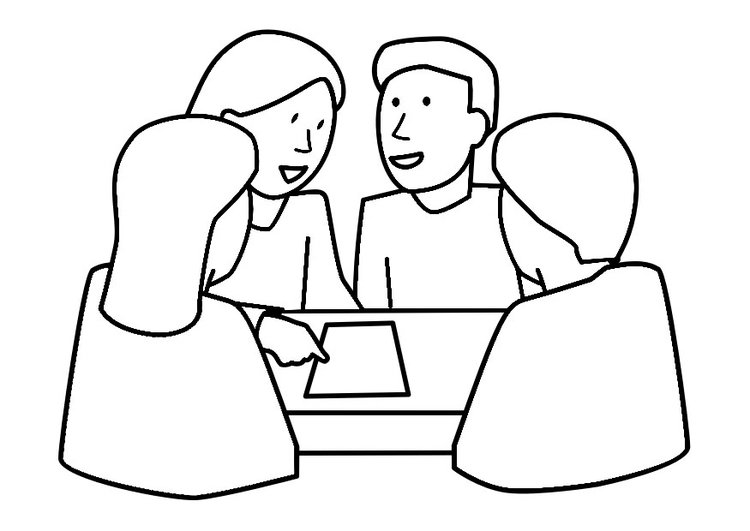